7.6 立方根
WWW.PPT818.COM
学习目标
1，了解立方根的意义
2，会求一个数的立方根
3，掌握立方根的性质
自学指导
1，自学课本64到66页，时间6分钟
2，注意思考以下问题
（1）立方根的定义和求法
（2）立方根与平方根有何区别
（3）如何估计整数立方根的范围
3，尝试完成练习1,2
练一练
(1)
(4) -4的平方根是
1.判断下列说法是否正确,并说明理由
x
x
(2)  25的平方根是5
x
(3) -64没有立方根
x
√
(5) 0的平方根和立方根都是0
讨论:你能归纳出平方根和立方根的异同点吗?
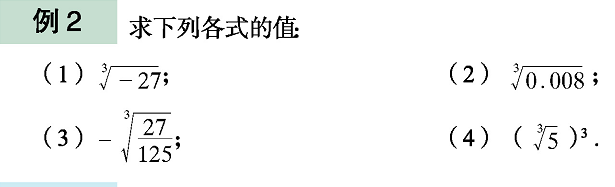 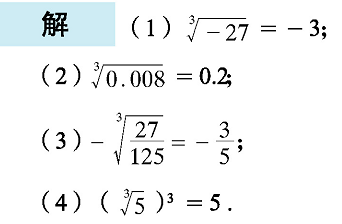 例三对我们有何启发？
模仿例三完成67页4题
1.一个数的平方等于64，则这个数的立方根是
2.要使                             ，k的取值为
                                              （          ）
   A.K≤3               B. K≥3
   C. 0≤K ≤ 3      D.一切实数
3.若             ＜0 ，则m 的取值为
4.若（2x-1）3=0.008，则5x=（     ）